Universidade Aberta do SUS - UNASUSUniversidade Federal de PelotasEspecialização em Saúde da FamíliaModalidade a Distância (EaD)Turma 7
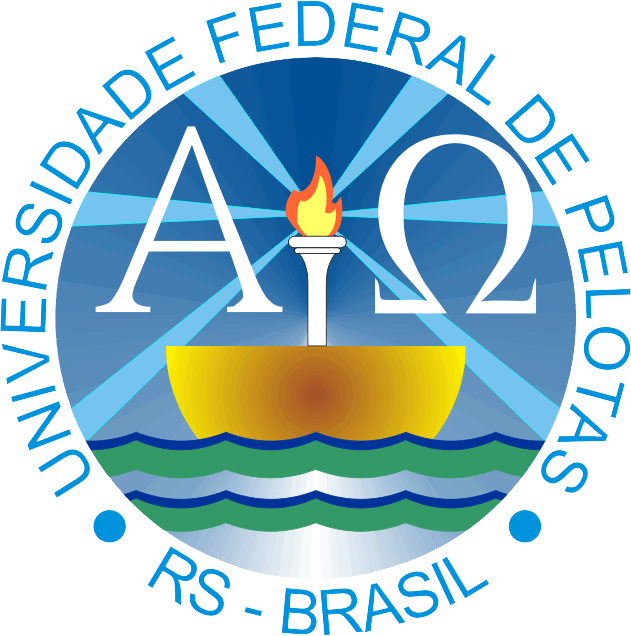 Qualificar a atenção às pessoas com Hipertensão Arterial Sistêmica e/o Diabetes Mellitus, no Centro de Saúde Buritis, Boa Vista/RR

Dayana Marrero Escobedo.
Orientadora: Elitiele Ortiz Dos Santos.

Pelotas, 2015
Análise situacional
Boa Vista  capital de Roraima, situada na região norte e se encontra na margem direita do Rio Branco.

População de Boa Vista  408.702 habitantes. 

Serviços atenção à saúde  estaduais e municipais, 51 unidades básica no total, 14 tradicionais, um hospital geral, uma maternidade e uma policlínica.
 
CS Buritis  localizado no bairro Buritis, atente pessoas do mesmo bairro e de bairros próximos além de usuários de outros municípios do estado;

Bairro de  Periferia, com o total de 3219 habitantes na nossa área de abrangência;
Objetivo Geral:
Melhorar a atenção às pessoas com Hipertensão Arterial Sistêmica e/ou Diabetes Mellitus, na equipe 2.8 do Centro de Saúde Buritis, Boa Vista/RR.
Objetivos específicos
Ampliar a cobertura do atendimento às pessoas com hipertensão e/ou diabetes;
Melhorar a qualidade do atendimento ao usuário com hipertensão e/ou diabetes realizado na unidade de saúde;
Melhorar a adesão da pessoa com hipertensão e/ou do diabetes ao programa;
Melhorar o registro das informações referentes aos usuários atendidos;
Mapear as pessoas com hipertensão e/ou diabetes que se incluem no grupo de risco para doença cardiovascular;
Promover saúde.
Justificativa
Cobertura de hipertensos de 60% e diabéticos  de 58% conforme ao estimado pelo MS;

Falta de registros específicos para o programa;

Baixa adesão dos usuários ao programa;

Deficiências na qualidade do atendimento dos usuários hipertensos e/ou diabéticos.
Detalhamento das ações e logística
Monitoramento e avaliação  realizado quinzenalmente;

Organização e gestão do serviço  uso da ficha-espelho e de coleta de dados.

Engajamento público  orientação à comunidade sobre a importância do controle e tratamento da hipertensão arterial e/ou diabetes mellitus.  Ademais, palestras dadas na própria UBS pelas ACS e outros profissionais;

Qualificação da prática clínica  capacitação à equipe sobre elementos do Protocolo do Ministério da saúde.
Resultados
Meta: Ampliar a cobertura de usuários com hipertensão arterial sistêmica pertencentes a nossa área de abrangência para 85%.
Meta: Ampliar a cobertura de usuários com Diabetes Mellitus pertencentes a nossa área de abrangência para 85%.
Meta: Garantir a realização dos exames complementares em dia a 100% dos hipertensos de acordo com o protocolo.
Meta: Garantir a realização dos exames complementares em dia a 100% dos diabéticos de acordo com o protocolo.
Meta: Priorizar a prescrição de medicamentos a 100% dos hipertensos de farmácia popular/Hiperdia.
Meta: Priorizar a prescrição de medicamentos a 100% dos diabéticos de farmácia popular/Hiperdia.
Metas alcançadas ao 100% dos usuários:
Realizar exame clinico apropriado;
Avaliação das necessidades de atendimento odontológico;
Melhorar a adesão de hipertensos e/ou diabéticos ao programa;
Manter ficha de acompanhamento aos usuários hipertensos e/ou diabéticos;
Realizar mapeamento com estratificação de risco cardiovascular;
Promover a saúde dos hipertensos e diabéticos.
Discussão
Importância para a equipe
Melhor preparação (capacitação);
Maior união da equipe;
Melhor desempenho da equipe;

Importância para o serviço
Organização do serviço;
Resolução da problemática em equipe sobre a demanda espontânea;

Importância para a comunidade
Diminuição das queixas 
Satisfação
Prioridade no atendimento, 
Qualidade da atenção , aumentando a adesão dos hipertensos e diabéticos e a proximidade da equipe com os líderes comunitários de modo geral
Reﬂexão crítica sobre o processo pessoal de	aprendizagem
Expectativas em relação ao curso, principalmente quanto aos conhecimentos que iam acrescentar para aperfeiçoar ainda mais minha atuação na atenção básica;


Incremento no conhecimento do português;

O curso foi de grão ajuda e vital importância já que me brindou o suporte técnico que precisou do grande desafio de conhecer os protocolos do SUS e atuar como medica no Brasil.
FOTOS PROMOÇÃO DE SAUDE
ATIVIDADE GRUPO OPERATIVO
PALESTRA  NA SALA DA UBS
FOTOS DE ATENDIMENTOS CLINICOS
EM CONSULTA
EM VISITA DOMICILIAR
MUITO OBRIGADA!